Математические игры на восприятие и тренировку памяти
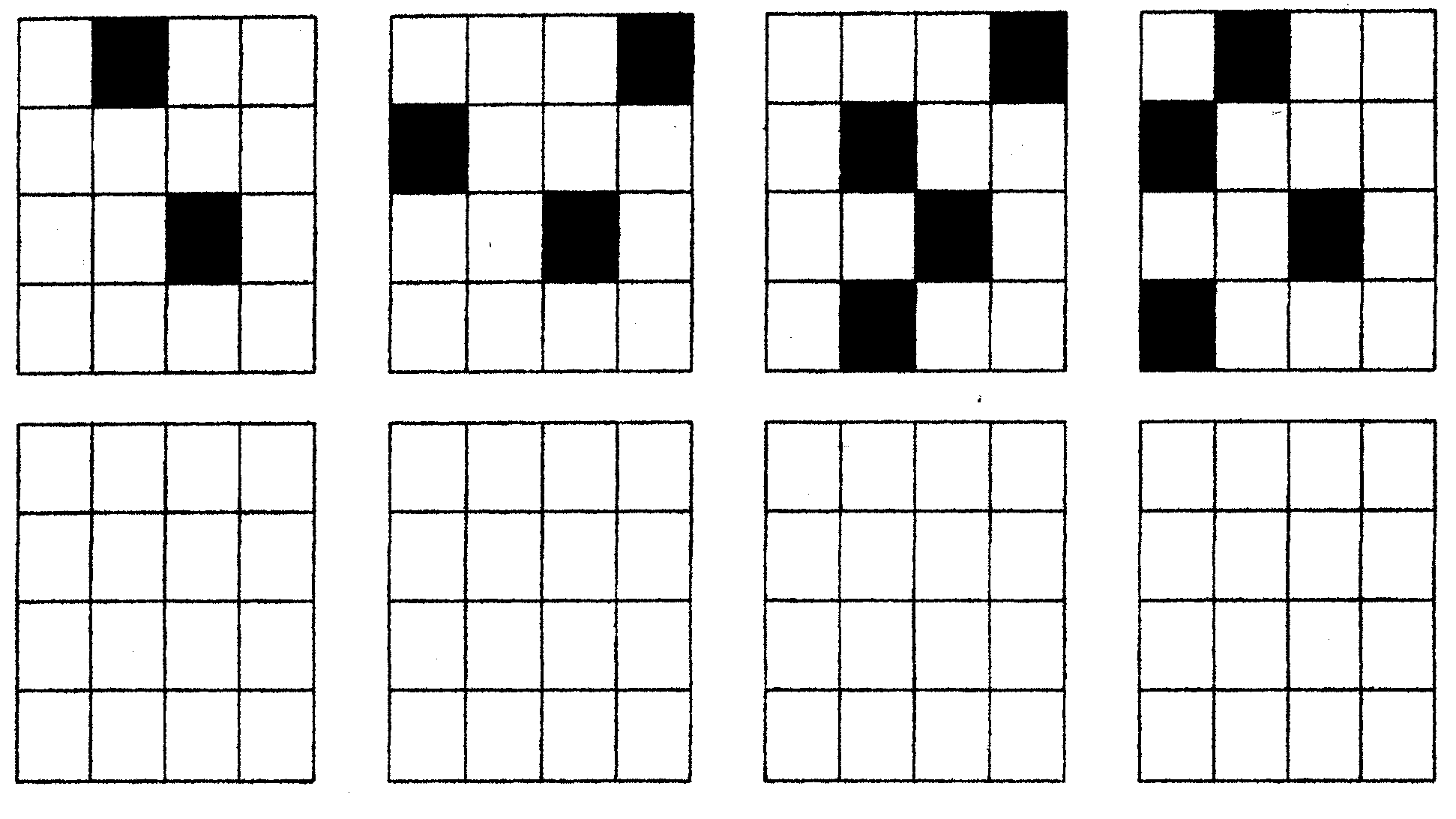 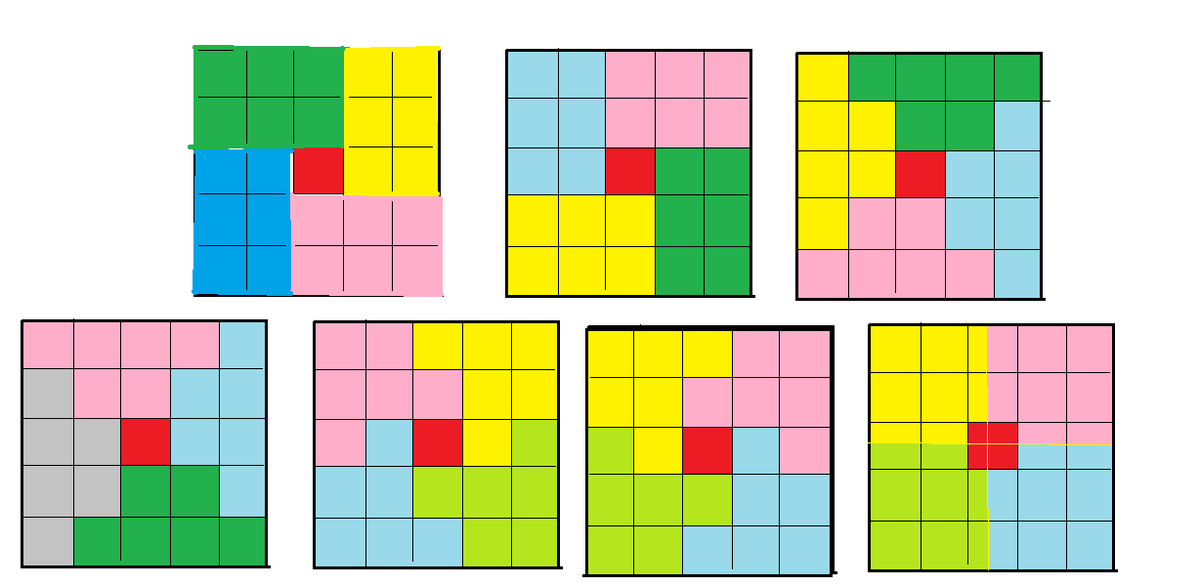 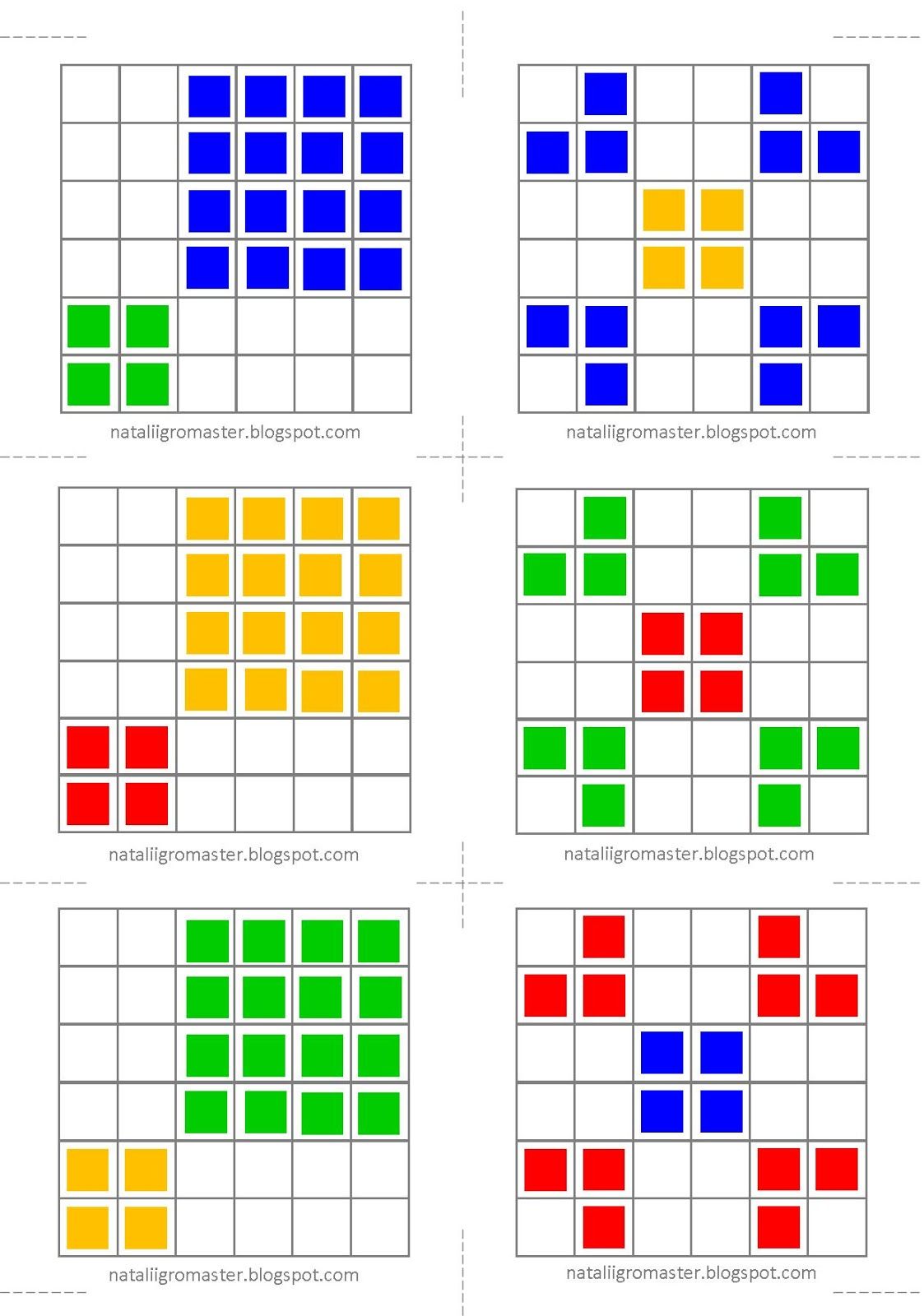 «Игра-головоломка «Колумбово яйцо»
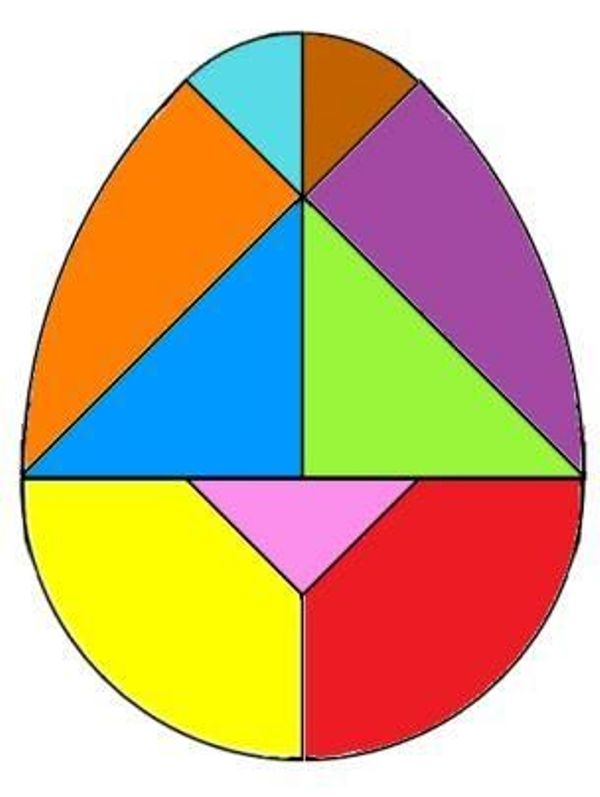 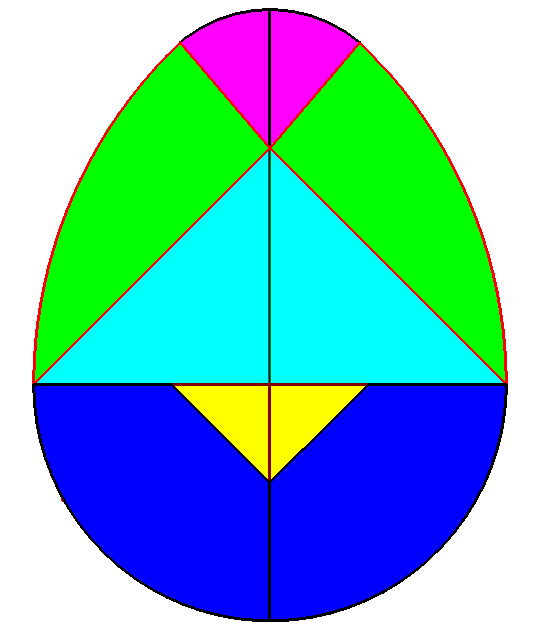 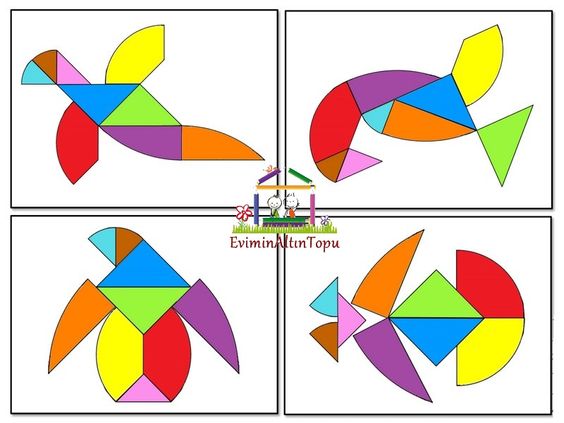 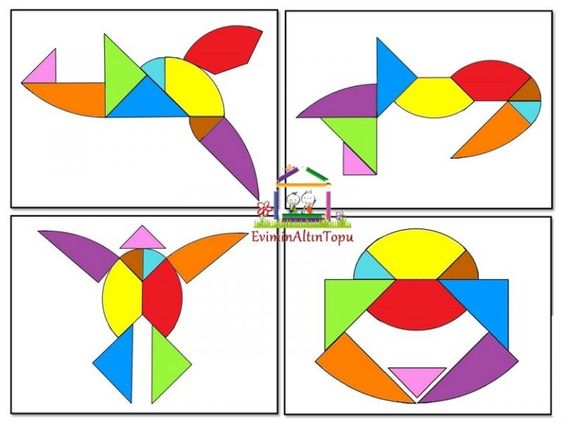 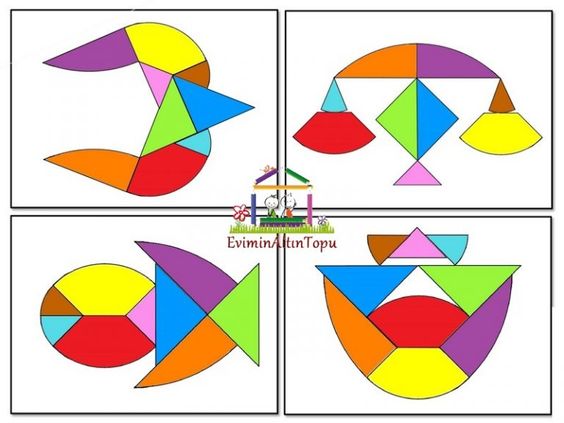 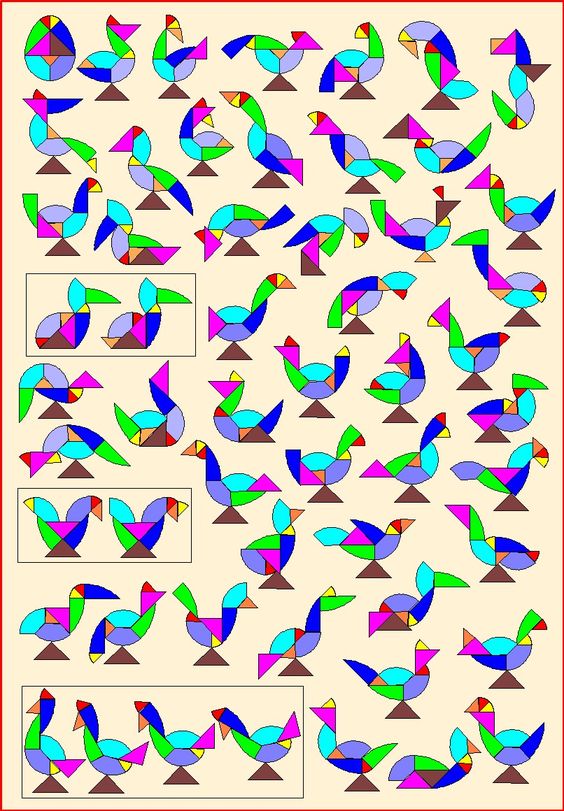